День защиты детей
Группа №9 
Воспитатели: Михайлова А.В.
                     Алексанова А.Н.
Группа №9
День защиты детей
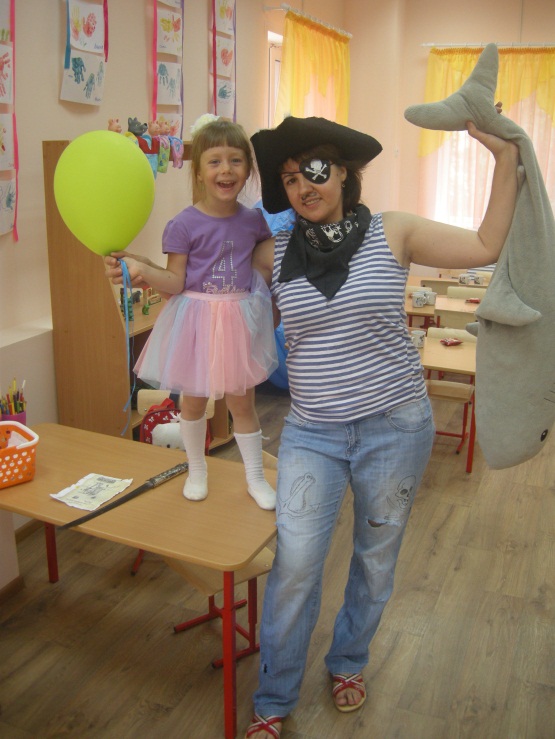 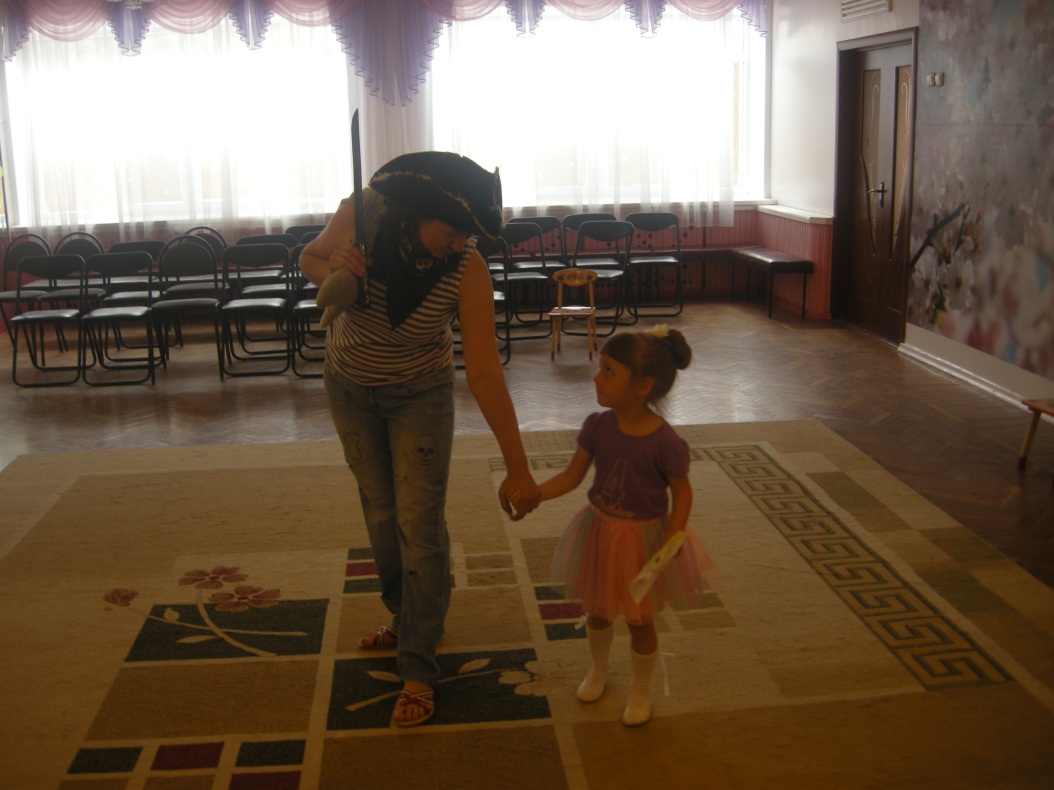 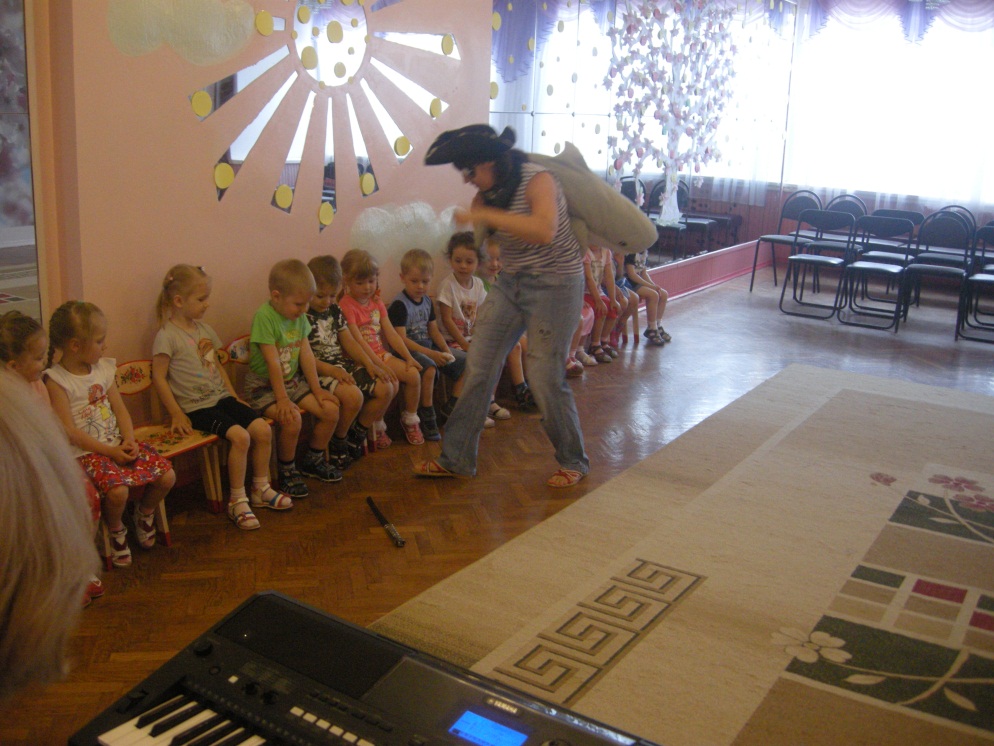 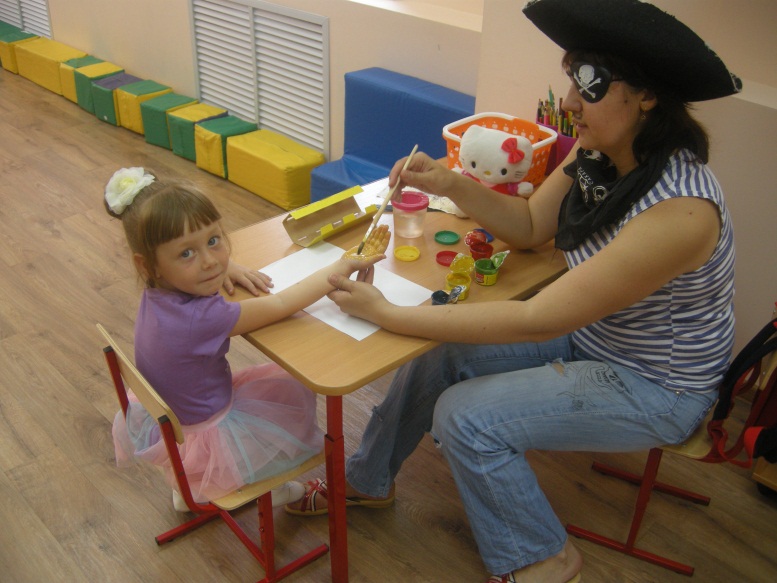 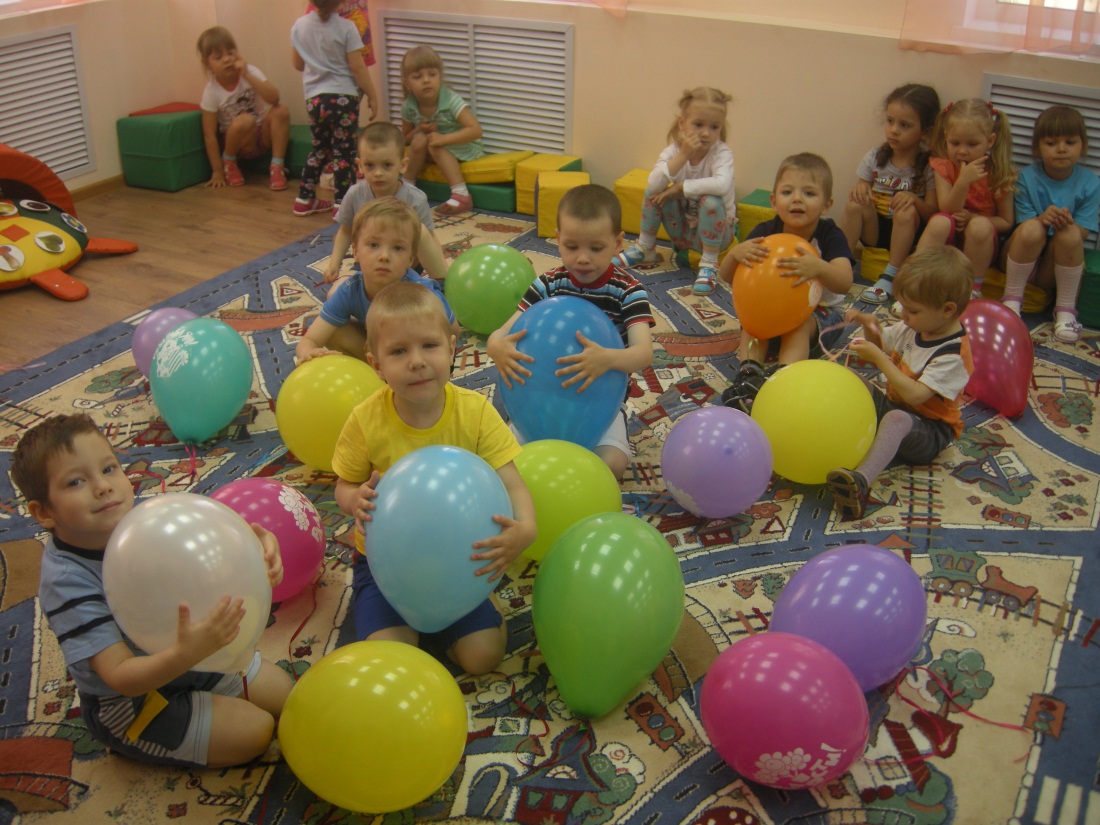 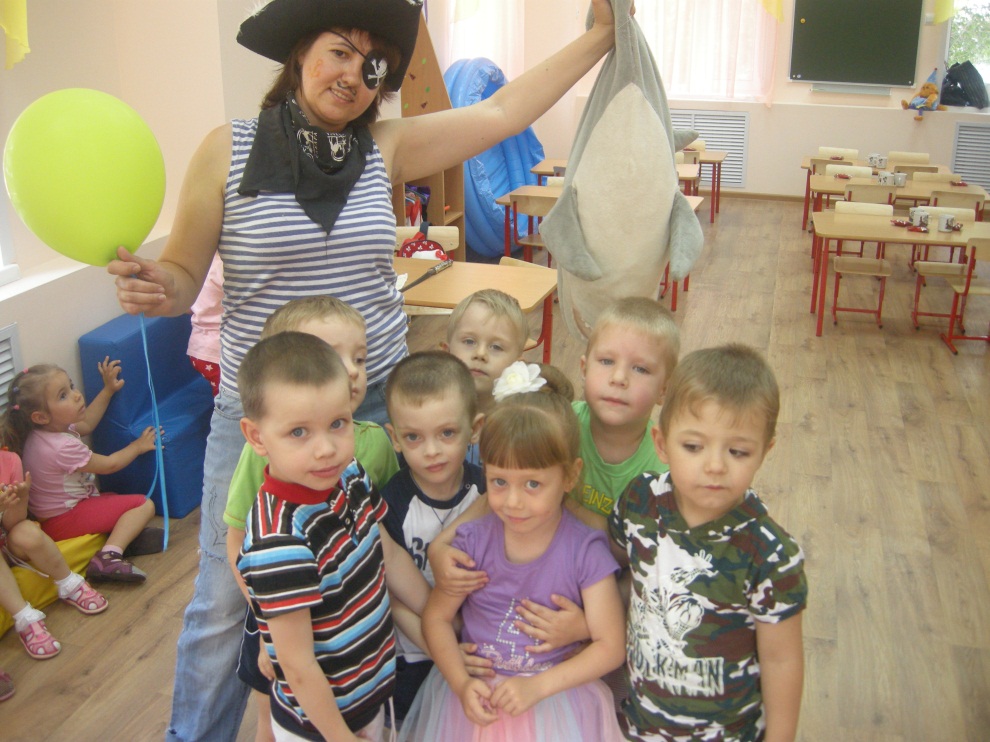